10/01/21Regents Chem
Atomic Theory
Dalton, Thompson, Rutherford
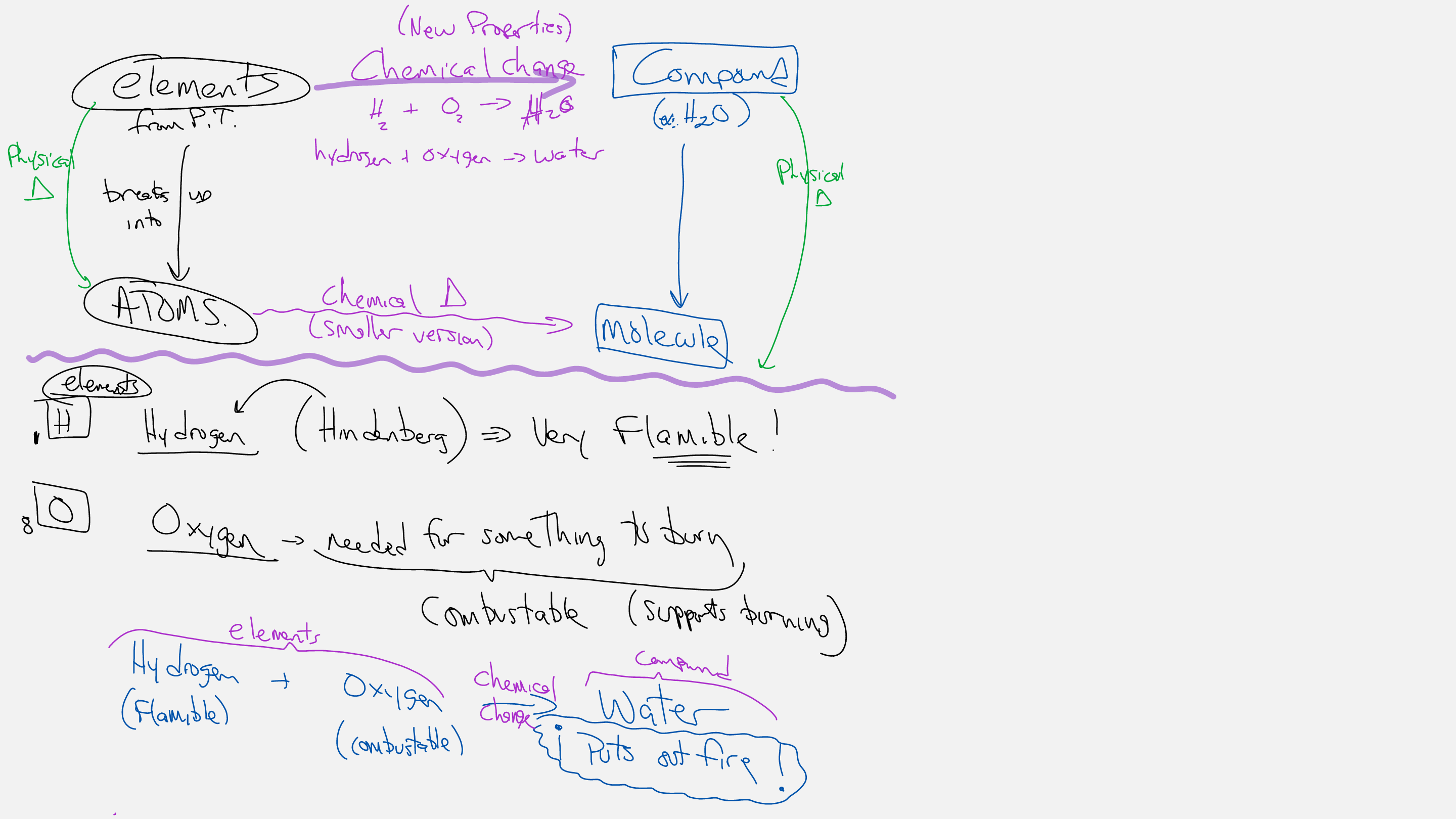 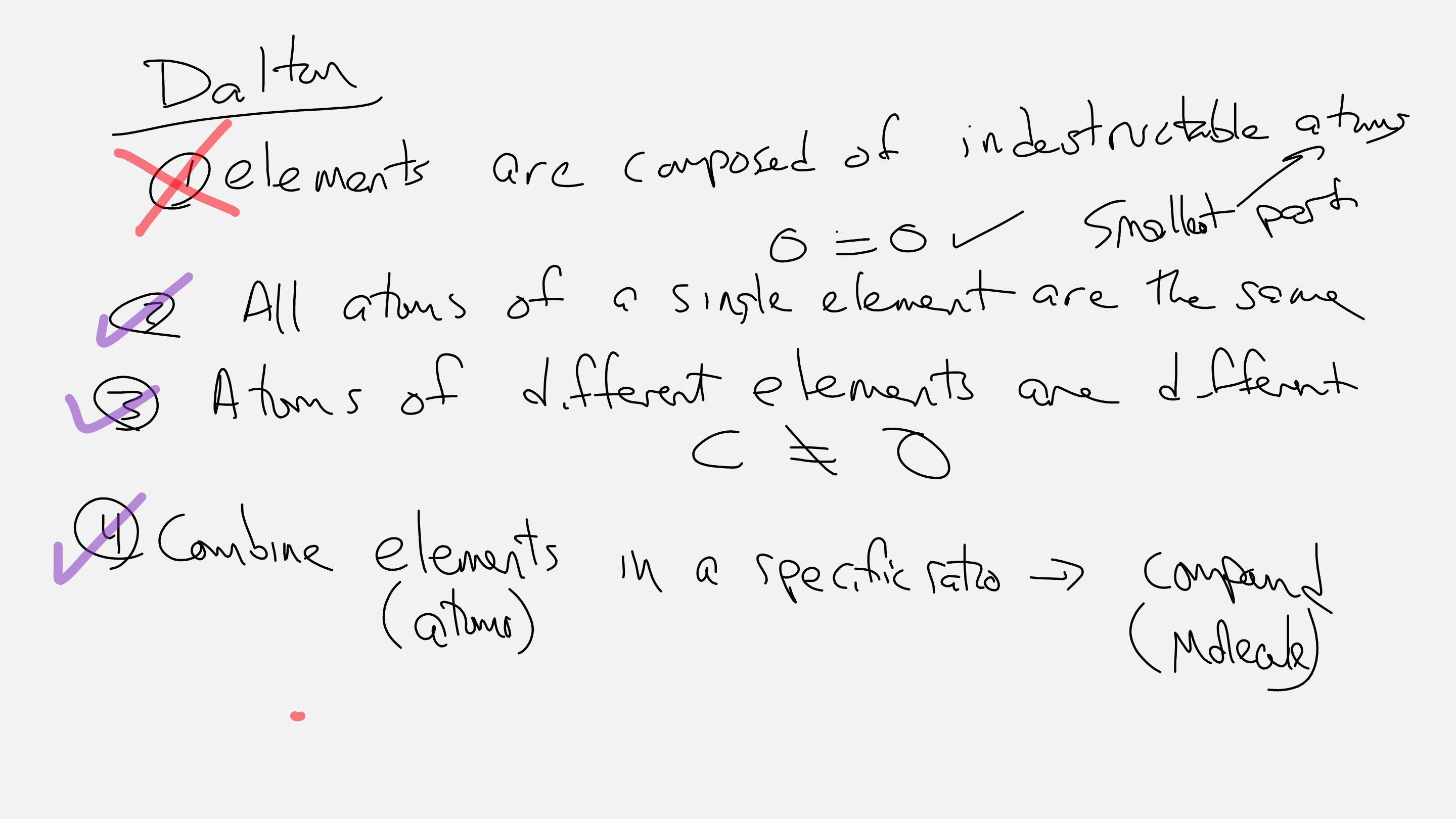 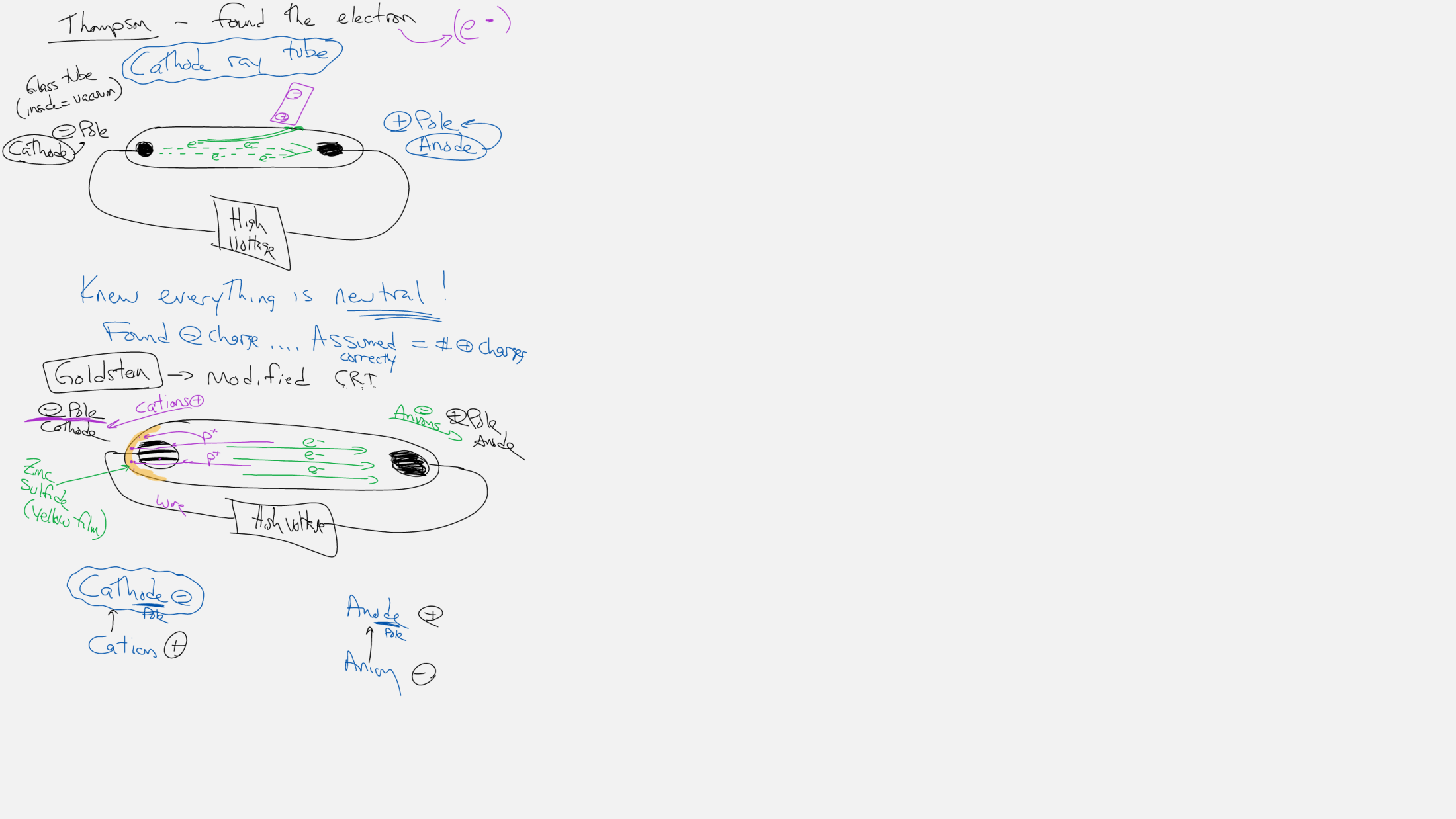 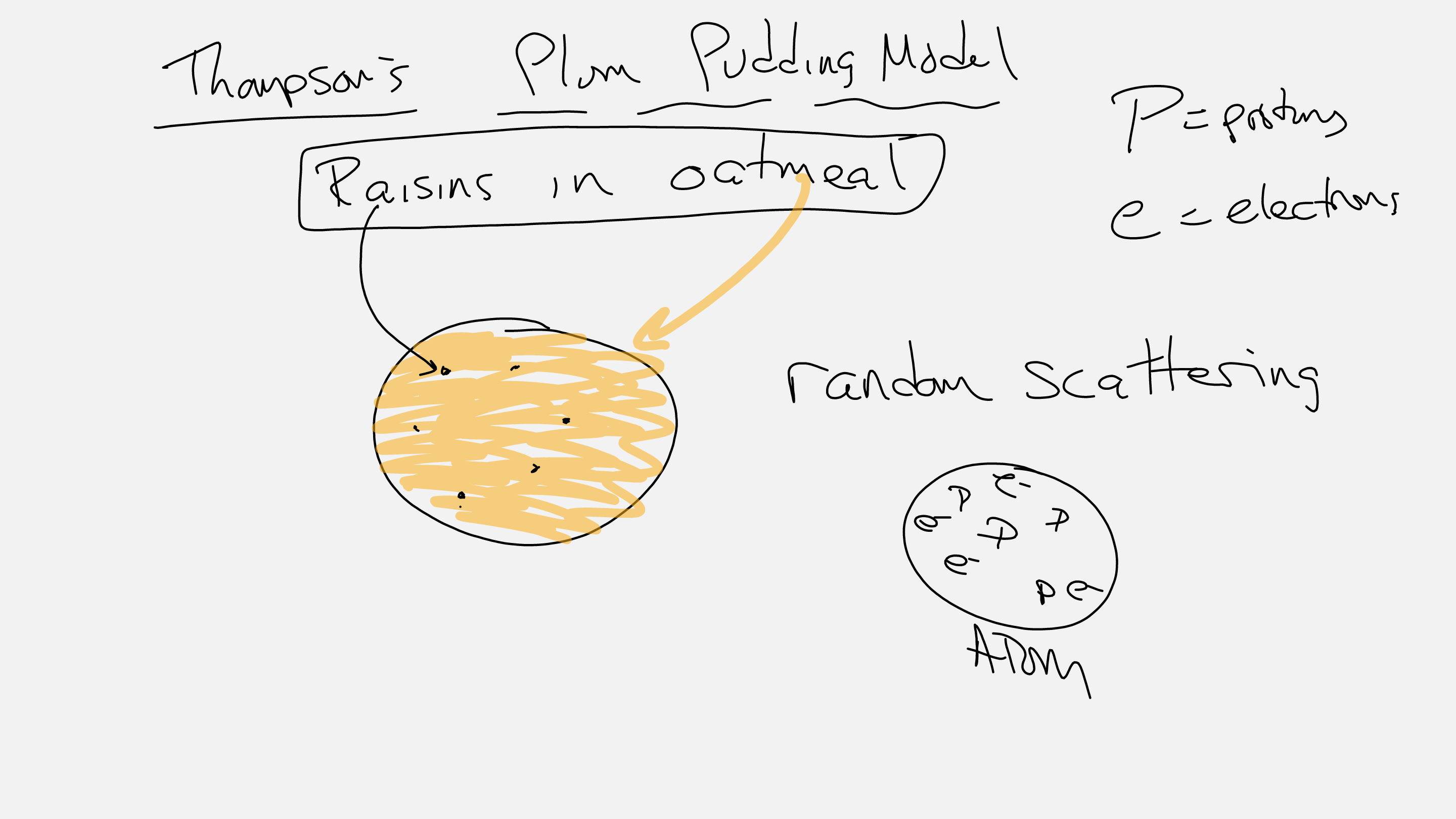 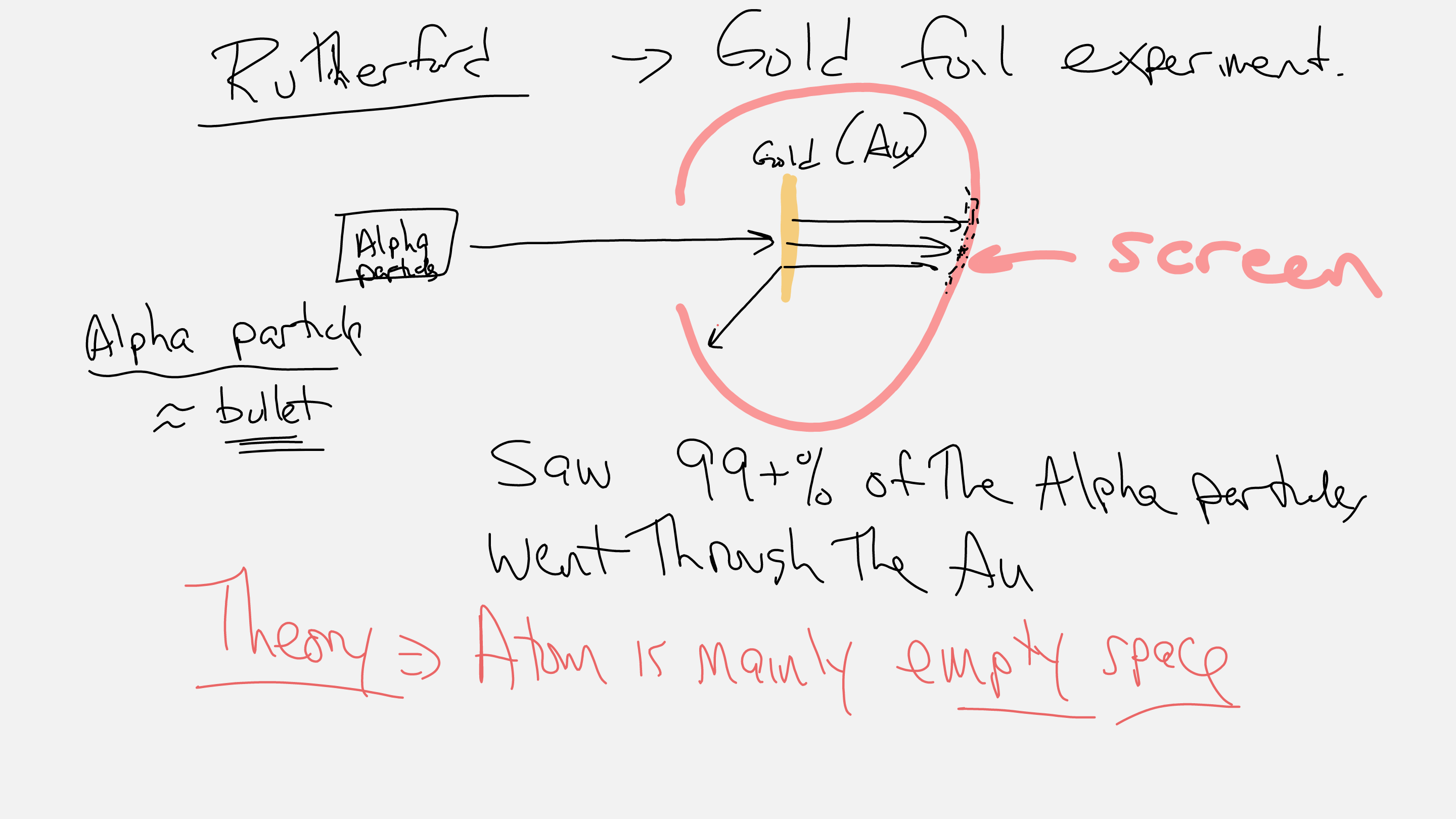 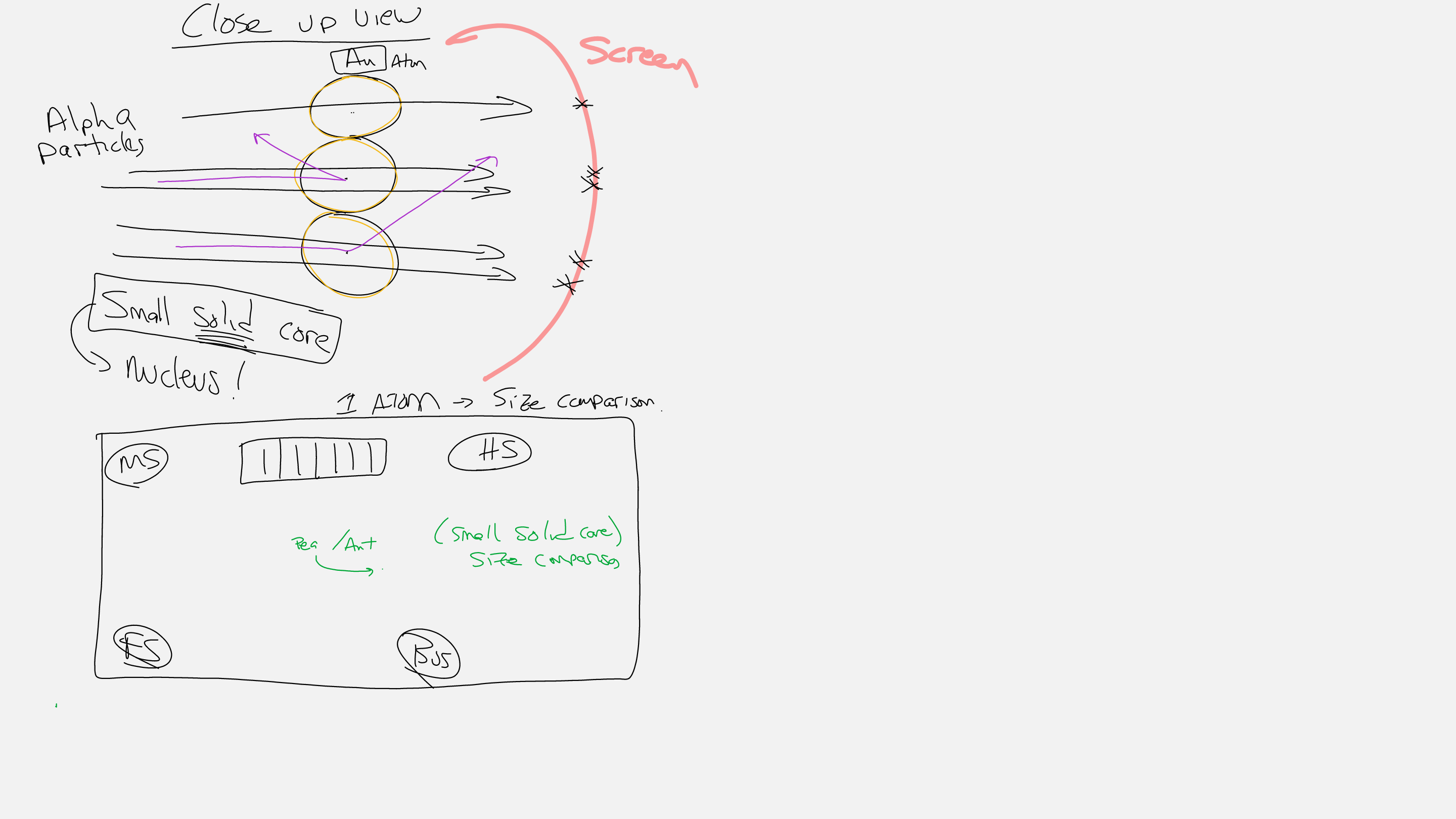 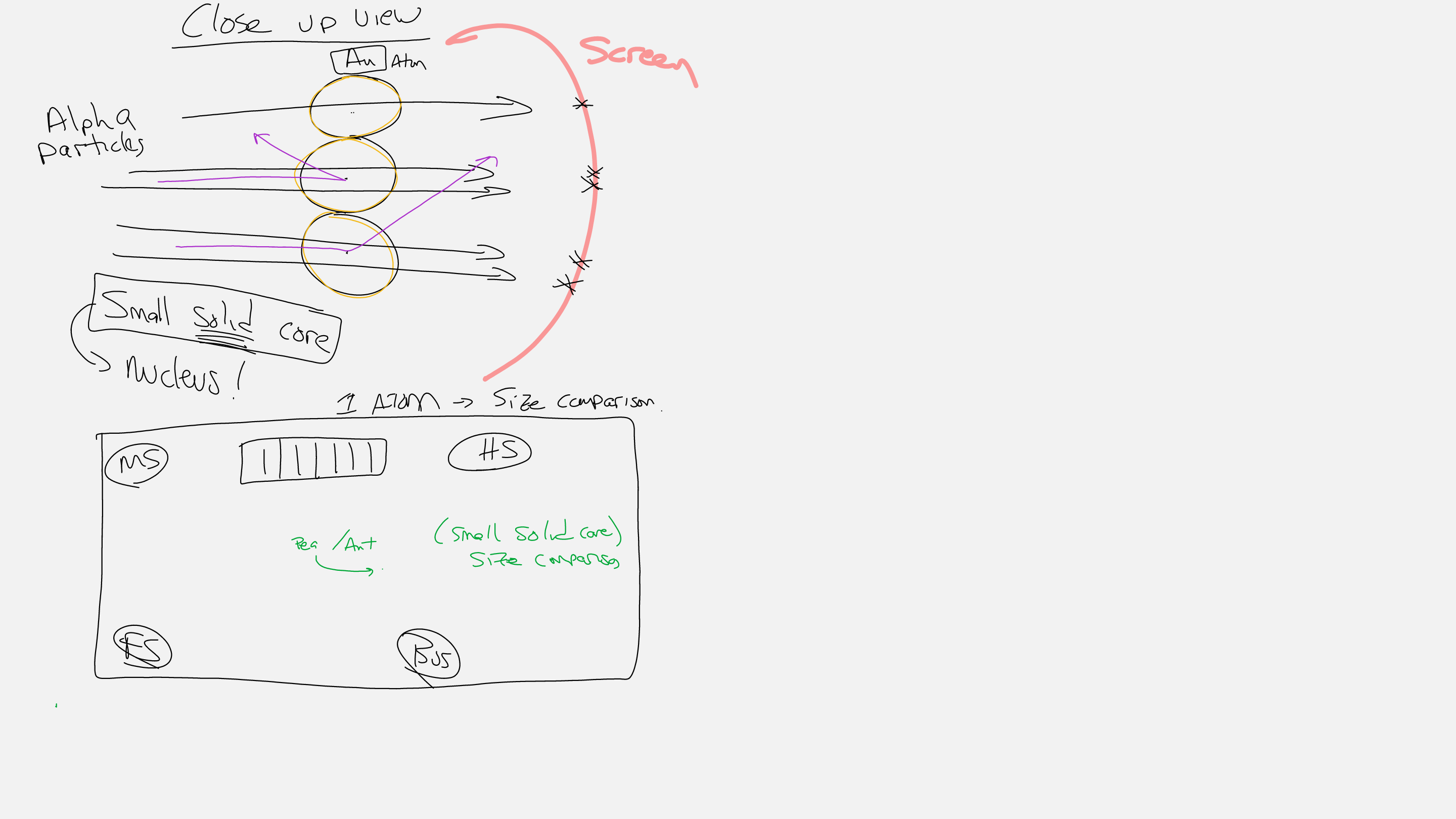